ACHİEVE (v)
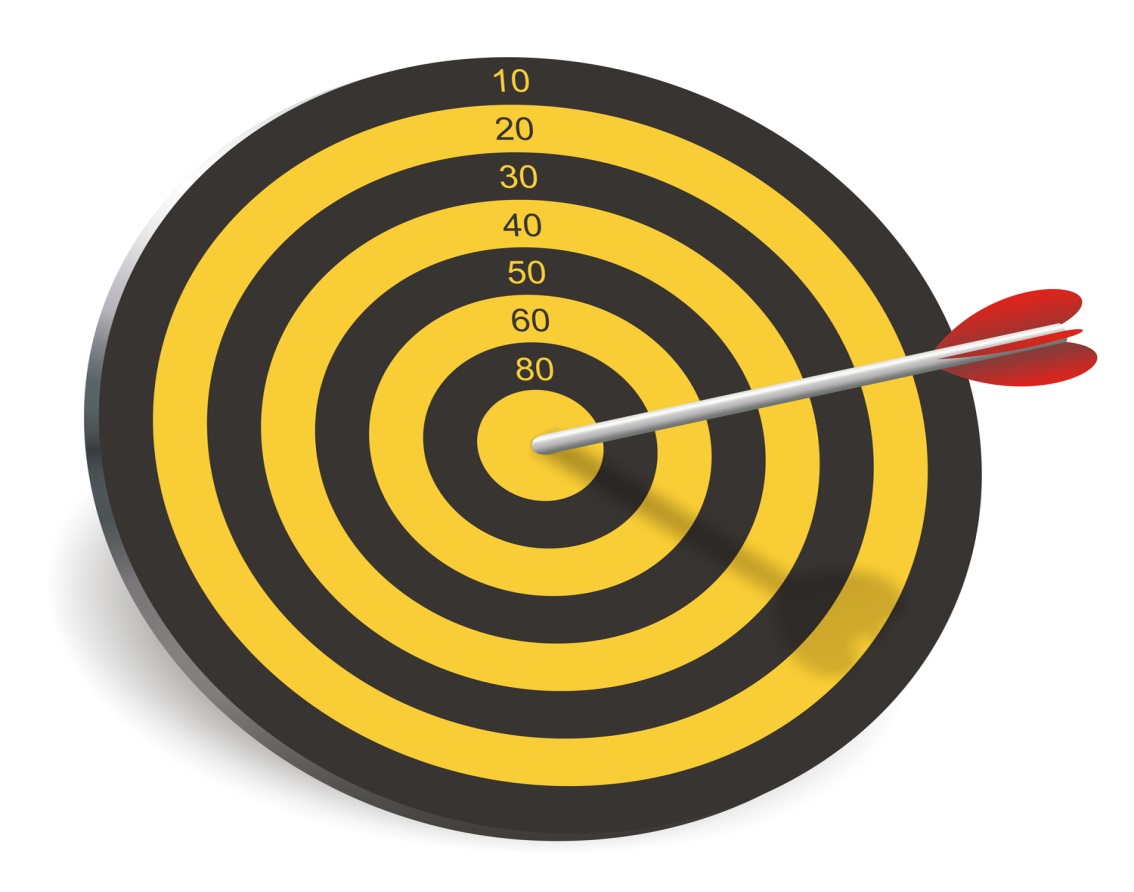 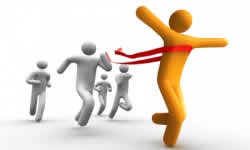 Example
She finally achieved her ambition to visit South America.

I've been working all day, but I feel as if I've achieved nothing.
Achievable
(adj.)
Achieved
(adj.)
ACHİEVE
Achiever
 (n)
Achievement
(n)
Achieving (n)
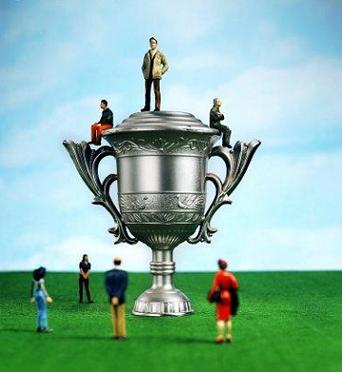 NUR BANU AKPINAR